Ehdota ”Vuoden Zonta” –huomionosoituksen saajaa
Somekuva ja saateteksti kerhojen hyödynnettäväksi
Somekuva ja saateteksti
Ehdota ”Vuoden Zonta” –huomionosoituksen saajaa
 
Millainen on vuoden 2022 Zonta?
Hänessä on Zonta-spirittiä.  Hän on aktiivinen, ystävällinen, avulias, 
kannustava ja myönteistä ilmapiiriä kehittävä, innostava esimerkki 
muille. Hän on viestinyt Zonta-toiminnasta ulkopuolisille ja tuonut 
uusia jäseniä. Hän on sisäistänyt ja toteuttaa Zonta-ideologiaa 
elämässään. Ehdota oman tai toisen kerhon aktiivista zontaa!
 
Ohjeet:
1. Kirjallinen hakemus, max 1 A4
2. Ehdokkaan nimi, yhteystiedot ja kerhon nimi. Perustelut, miksi hän on 
vuoden zonta.
3. Ehdottajan nimi ja yhteystiedot sekä kerhon, AD:n tai Governorin 
nimi, sen mukaan mikä taho esityksen tekee.
4. Vain määräaikaan mennessä tulleet hakemukset käsitellään. 
Huomionosoitus julkistetaan Seinäjoen piirikokouksessa.
5. Hakemus lähetetään 18.9.2022 mennessä osoitteeseen pirkko.gronroos@zonta.fi
2
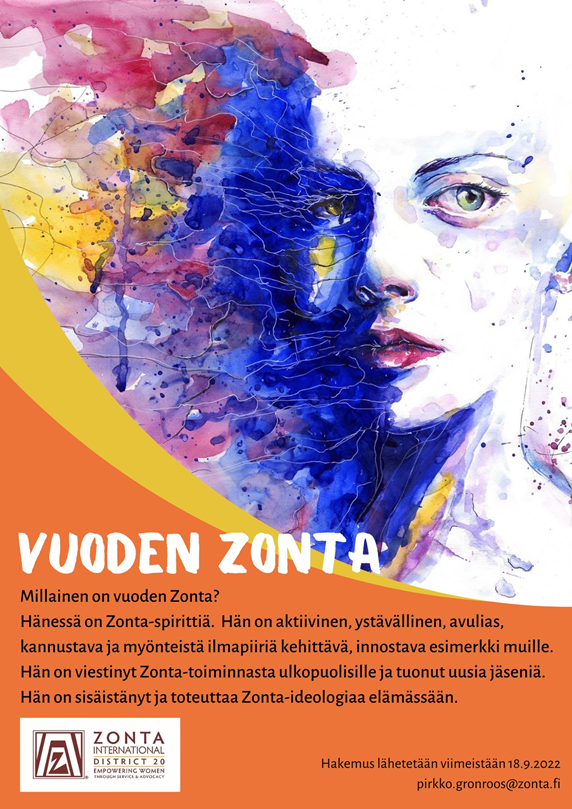 Ehdota ”Vuoden Zonta” –huomionosoituksen saajaa
 
Millainen on vuoden 2022 Zonta?
Hänessä on Zonta-spirittiä.  Hän on aktiivinen, ystävällinen, avulias, 
kannustava ja myönteistä ilmapiiriä kehittävä, innostava esimerkki 
muille. Hän on viestinyt Zonta-toiminnasta ulkopuolisille ja tuonut 
uusia jäseniä. Hän on sisäistänyt ja toteuttaa Zonta-ideologiaa 
elämässään. Ehdota oman tai toisen kerhon aktiivista zontaa!
 
Ohjeet:
1. Kirjallinen hakemus, max 1 A4
2. Ehdokkaan nimi, yhteystiedot ja kerhon nimi. Perustelut, miksi hän on 
vuoden zonta.
3. Ehdottajan nimi ja yhteystiedot sekä kerhon, AD:n tai Governorin 
nimi, sen mukaan mikä taho esityksen tekee.
4. Vain määräaikaan mennessä tulleet hakemukset käsitellään. 
Huomionosoitus julkistetaan Seinäjoen piirikokouksessa.
5. Hakemus lähetetään 18.9.2022 mennessä osoitteeseen pirkko.gronroos@zonta.fi